«ОТВЕТСТВЕННОСТЬ РОДИТЕЛЕЙ ЗА ЖЕСТОКОЕ ОБРАЩЕНИЕ С НЕСОВЕРШЕННОЛЕТНИМИ»
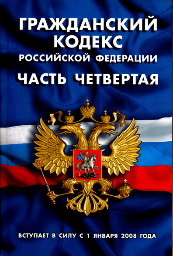 Защита прав и достоинств ребёнка в законодательных       актах
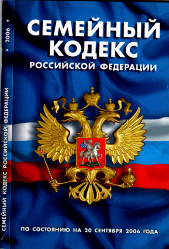 Конвенция ООН о правах ребёнка 
Конституция РФ 
Гражданский кодекс РФ
Уголовный кодекс РФ 
Семейный кодекс РФ 
Закон РФ «Об образовании» 
Федеральный закон « Об 
    основах системы профилактики безнадзорности и правонарушений несовершеннолетних».
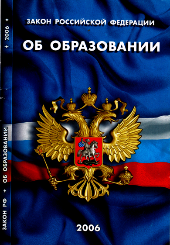 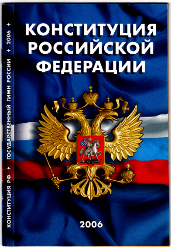 Жестокое обращение с детьми (насилие) - 

это любое поведение 
по отношении к ребёнку, 
которое нарушает его 
физическое или 
психическое благополучие, 
ставя под угрозу состояние
 его здоровья и развития.
В группу риска родителей входят: 
люди, которые сами подвергались насилию в детстве; 
люди, которые страдают психическими расстройствами (депрессия, шизофрения, эпилепсия); 
злоупотребляющие алкоголем и наркотиками;
 испытывающие экономические и социальные трудности; 
молодые матери (до 18 лет) ;
семьи со сложным психологическим климатом.
В группу риска детей входят: 
дети младенческого и раннего возраста
дети с физическими и психическими отклонениями
 дети с гиперактивным и импульсивным поведением
Основные формы жестокого обращения с детьми
ЭМОЦИОНАЛЬНОЕ 
(ПСИХОЛОГИЧЕСКОЕ) НАСИЛИЕ –
это хронические формы поведения, 
при которых ребёнка унижают, оскорбляют, высмеивают, тем самым нарушая нормальное развитие его эмоциональной сферы.
ФИЗИЧЕСКОЕ НАСИЛИЕ – 
это любое неслучайное 
нанесение телесных повреждений ребёнку 
в возрасте до 18 лет родителем или лицом, осуществляющим опеку.
СЕКСУАЛЬНОЕ НАСИЛИЕ —
это использование ребёнка и подростка другим лицом для получения сексуального удовлетворения.
ПРЕНЕБРЕЖЕНИЕ – 
это форма жестокого 
обращения с детьми, 
при которой родителями или опекунами не обеспечиваются элементарные нужды ребёнка, такие, как еда, одежда, образование и забота о здоровье.
Что представляют собой родители, которые жестоко обращаются со своими детьми?
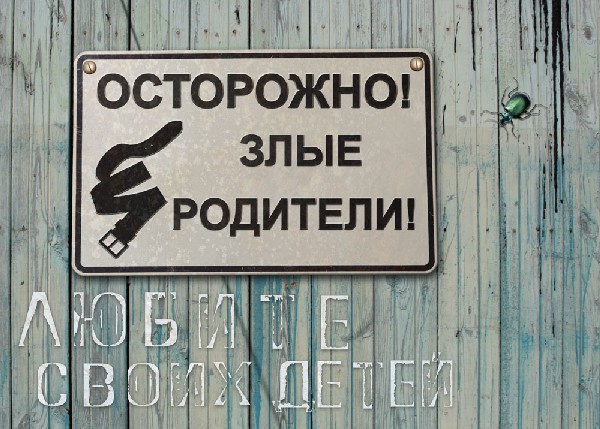 Обычно они находятся в стрессовых условиях или переживают крушение своих жизненных планов
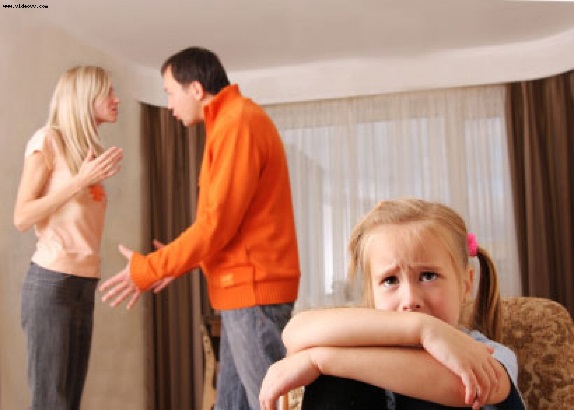 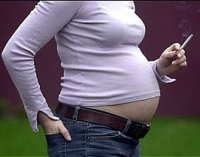 депрессия 
одиночество
развод 
безработица 
злоупотребление психоактивными веществами 
насилие в семье 
сильное пьянство 
беспокойства, связанные с работой
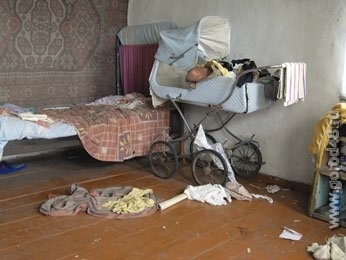 Некоторые родители осознают, что они плохо обращаются со своими детьми, но не способны себя остановить.

Другие родители, подвергающие своих детей жестокому обращению, буквально ненавидят их или чувствуют к ним отвращение.
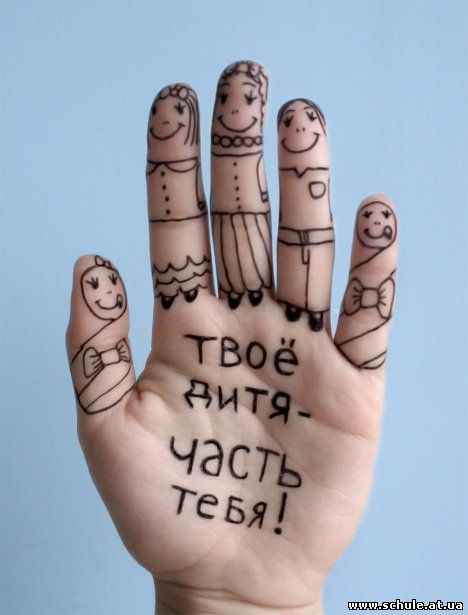 Как распознать, что ребенок подвергается физическому насилию?
Младший школьный возраст
стремление скрыть причину повреждений и травм;боязнь идти домой после школы;одиночество, отсутствие друзей;плохая успеваемость, неспособность сосредоточиться;агрессивность.
                               Подростковый возраст
побеги из дома;употребление алкоголя, наркотиков;попытки самоубийства;криминальное или антиобщественное поведение.
Что можно сделать, чтобы помочь ребенку?
1. Внимательно расспросите ребенка, уделите ему внимание.2. Поговорите с родителями.3. Обратитесь в травмпункт, другие медицинские учреждения, чтобы зафиксировать травмы в медицинской документации ребенка.4. Обратитесь в органы опеки и попечительства.5. Обратитесь в полицию или прокуратуру.6. Обратитесь в любой ближайший центр психологической помощи.
Метод "Выработка несовместимого поведения"
Выработка несовместимого поведения – это научение человека другому поведения в проблемной ситуации. Поощрять поведение, которое устраивает вас. Еще одно название этого метода: нельзя так, можно так.
Метод "Изоляция от источника проблем"
Изоляция от источника проблем - физически лишить ребенка возможности совершить хулиганские действия.
Метод "Короткое ясное требование"
Короткое ясное требование - один из простейших и эффективнейших методов управления детьми и их воспитания.
Памятка родителям 
Перед тем,  как взяться за ремень или нанести ребенку оскорбления:
Остановитесь и проанализируйте, отчего ваш ребенок ведет себя так, как вам не хочется. Не действуйте сгоряча! 
Подумайте, не требуете ли вы от ребенка слишком многого. 
Подумайте: может быть, поступок ребенка, за который вы его наказываете, - это сигнал тревоги, говорящий, что ребенок попал в трудную ситуацию. 
Помните, что вы можете помочь своему ребенку, поддержать его, не прибегая к физическому наказанию.
Советы родителям
Выйти из комнаты и позвонить приятелю. 
Включить какую-нибудь успокаивающую музыку. 
Сделать 10 глубоких вздохов и успокоиться; затем 
 сделать еще 10 вздохов. 
Пойти в другую комнату и выполнить какие-нибудь  упражнения. 
Принять душ. 
Сесть, закрыть глаза и живо представить себе, что 
находитесь в каком-нибудь приятном месте. 
Если ни одна из предложенных стратегий не 
 помогает, обращайтесь за психологической помощью.
Предотвращение жестокости по отношению к детям
http://www.remny-net.yaj.ru
Классификация форм и видов жестокого обращения с детьми в семье, согласно Уголовному кодексу Российской Федерации

Статья 156 Уголовного кодекса Российской Федерации - Неисполнение или ненадлежащее исполнение обязанностей по воспитанию несовершеннолетнего родителем или иным лицом, на которое возложены эти обязанности, а равно педагогом или другим работником образовательного, воспитательного, лечебного либо иного учреждения, обязанного осуществлять надзор за несовершеннолетним, если это деяние соединено с жестоким обращением с несовершеннолетним.
Статья 115 Уголовного кодекса Российской Федерации - Умышленное причинение легкого вреда здоровью, вызвавшего кратковременное расстройство здоровья или незначительную стойкую утрату общей трудоспособности.
Статья 116 Уголовного кодекса Российской Федерации - Побои, нанесение побоев или совершение иных насильственных действий, причинивших физическую боль.
Статья 117 пункт «г» Уголовного кодекса Российской Федерации - Истязание, причинение физических или психических страданий путем систематического нанесения побоев либо иными насильственными действиями в отношении заведомо несовершеннолетнего или лица, заведомо для виновного находящегося в беспомощном состоянии либо в материальной или иной зависимости от виновного.
Статья 119 Уголовного кодекса Российской Федерации - Угроза убийством или причинением тяжкого вреда здоровью, если имелись основания опасаться осуществления этой угрозы.
Статья 125 Уголовного кодекса Российской Федерации - Оставление в опасности.
Статья 131 пункт «д» Уголовного кодекса Российской Федерации - Изнасилование, половое сношение с применением насилия или с угрозой его применения к потерпевшей или к другим лицам либо с использованием беспомощного состояния потерпевшей, заведомо несовершеннолетней.
Статья 132 пункт «д» Уголовного кодекса Российской Федерации - Насильственные действия сексуального характера совершенные в отношении заведомо несовершеннолетнего (несовершеннолетней).
Статья 134 Уголовного кодекса Российской Федерации - Половое сношение и иные действия сексуального характера с лицом, не достигшим шестнадцатилетнего возраста.
Статья 135 Уголовного кодекса Российской Федерации - Развратные действия без применения насилия в отношении лица, заведомо не достигшего четырнадцатилетнего возраста.
Спасибо за внимание